SHAPES in 3D
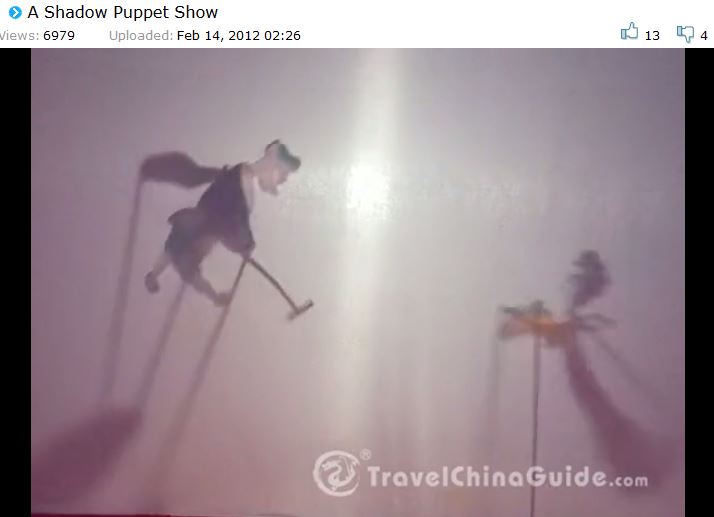 http://video.travelchinaguide.com/shadow-play-000775.htm
3D objects on a 2D plane: Stereology
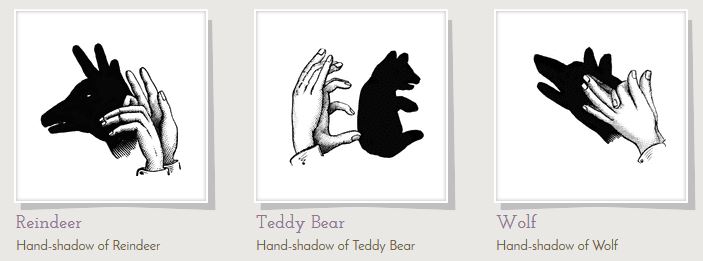 http://etc.usf.edu/clipart/galleries/266-hand-shadow-puppetry
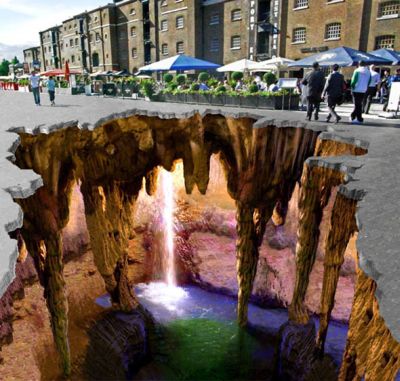 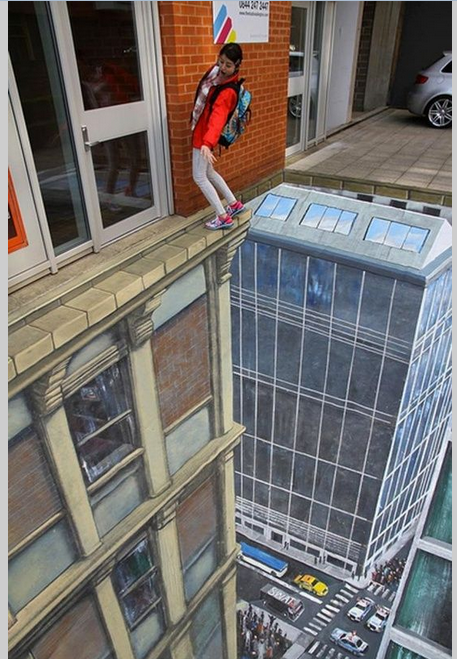 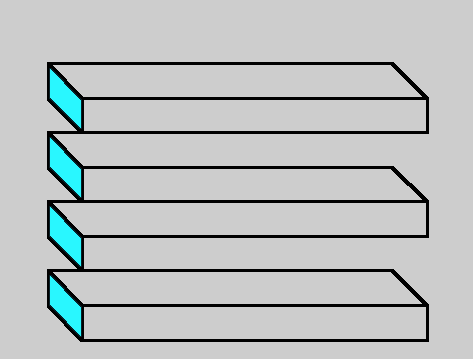 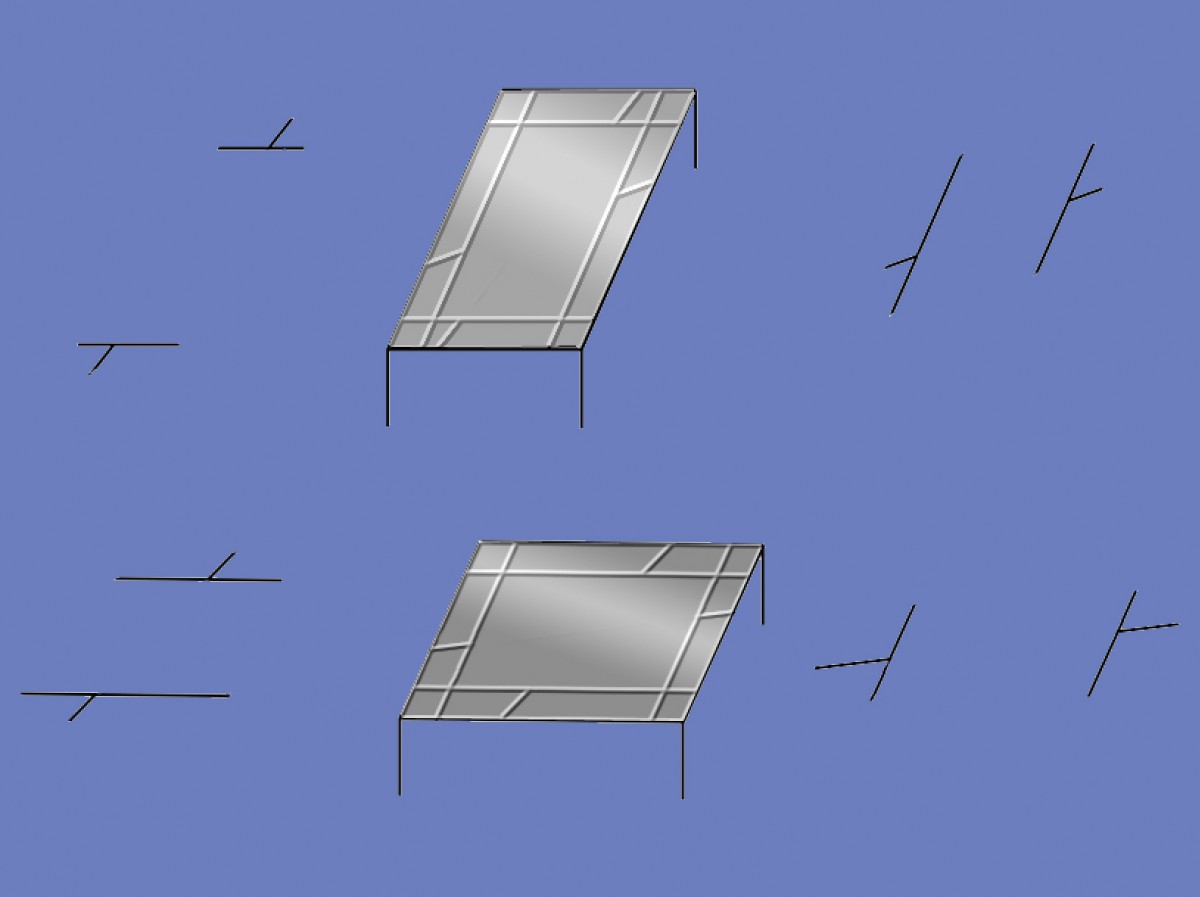 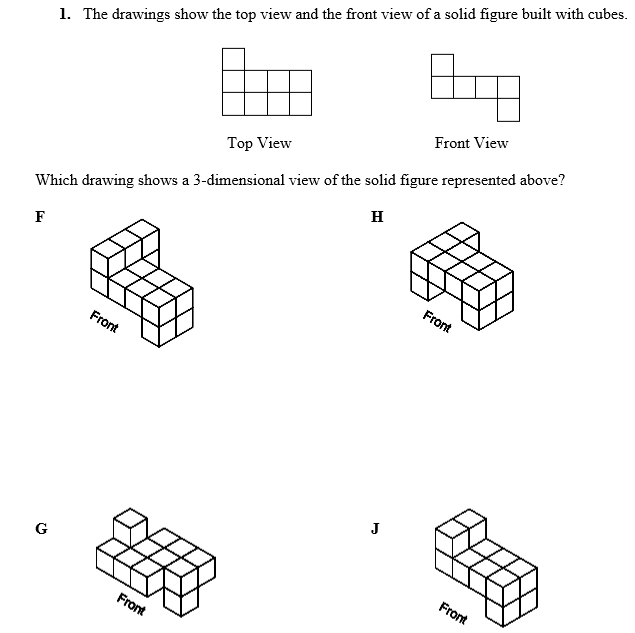 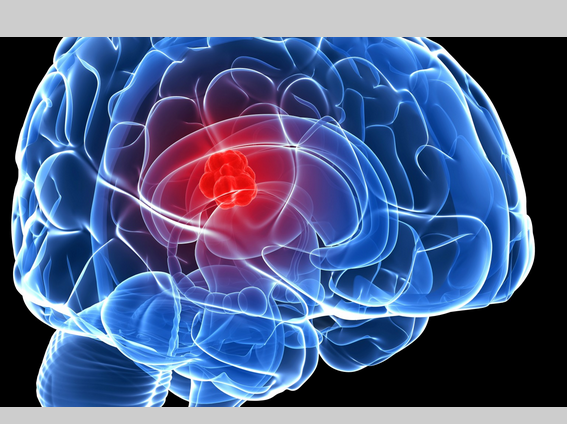 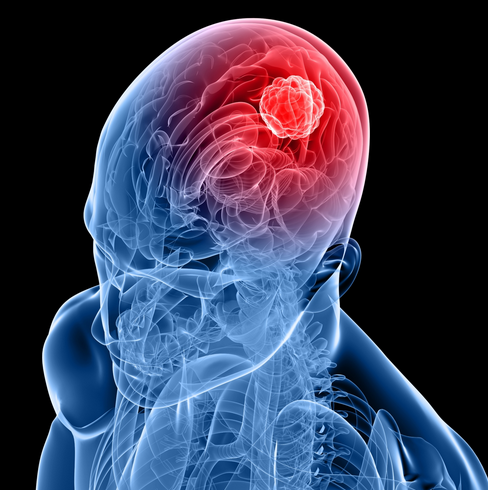 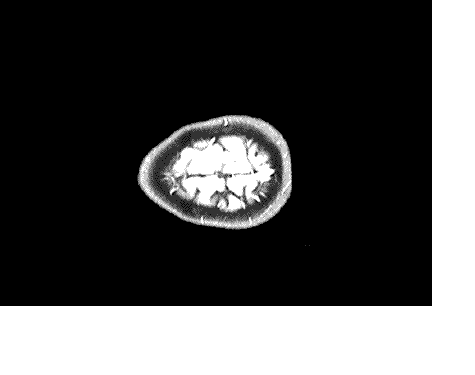 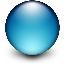 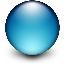 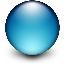 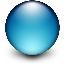 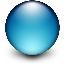 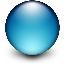 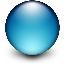 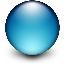 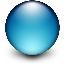 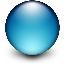 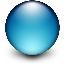 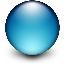 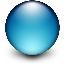 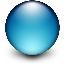 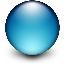 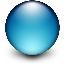 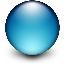 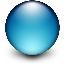 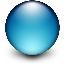 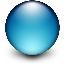 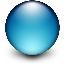 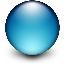 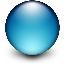 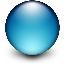 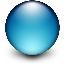 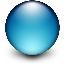 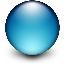 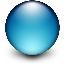 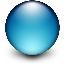 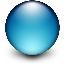 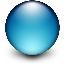 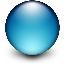 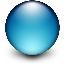 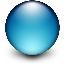 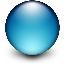 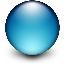 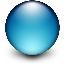 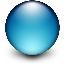 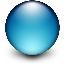 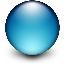 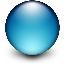 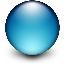 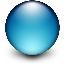 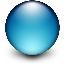 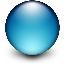 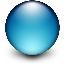 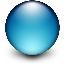 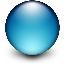 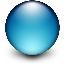 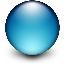 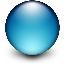 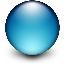 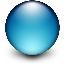 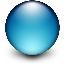 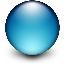 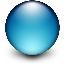 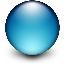 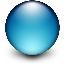 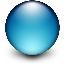 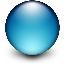 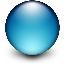 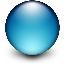 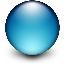 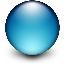 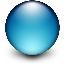 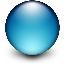 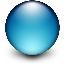 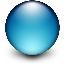 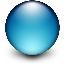 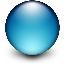